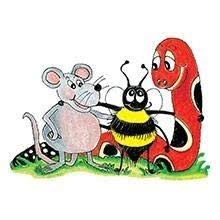 Jolly Grammar
5b-4
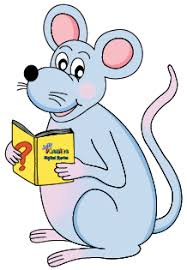 Spelling Test 20
mixture
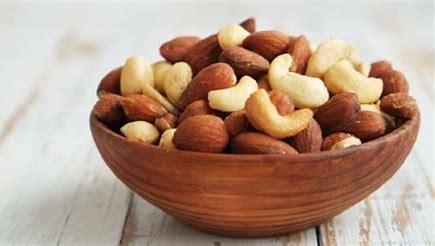 mixture
 gesture
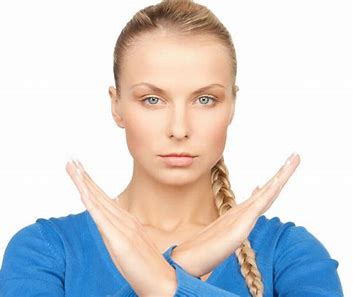 mixture
 gesture
 nurture
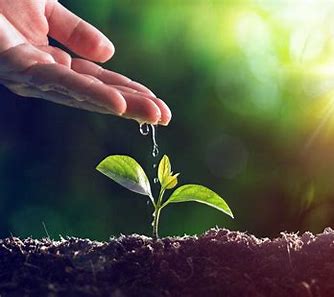 mixture
 gesture
 nurture
 culture
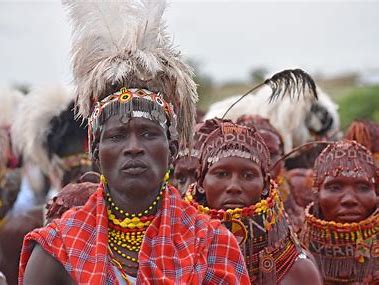 mixture
 gesture
 nurture
 culture
 venture
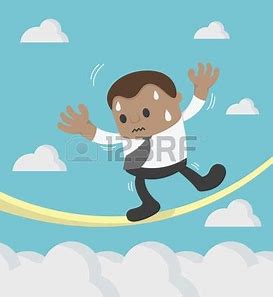 mixture
 gesture
 nurture
 culture
 venture
 future
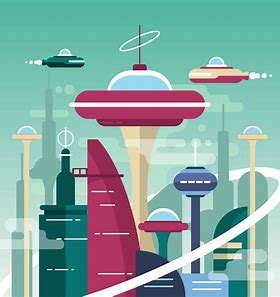 mixture
 gesture
 nurture
 culture
 venture
 future
 structure
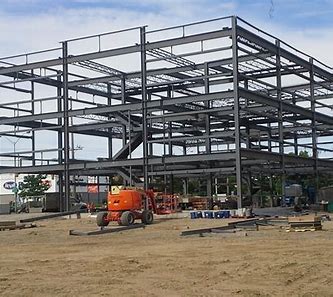 mixture
 gesture
 nurture
 culture
 venture
 future
 structure
 dentures
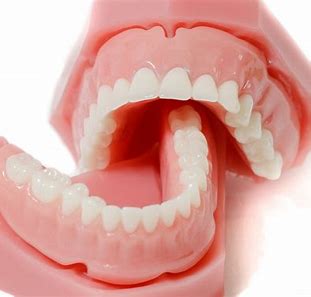 mixture
 gesture
 nurture
 culture
 venture
 future
 structure
 dentures
 fracture
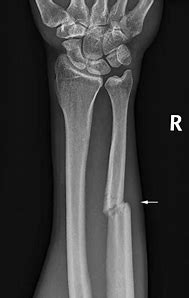 10. departure
mixture
 gesture
 nurture
 culture
 venture
 future
 structure
 dentures
 fracture
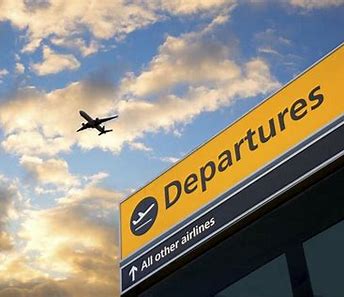 10. departure
11. temperature
mixture
 gesture
 nurture
 culture
 venture
 future
 structure
 dentures
 fracture
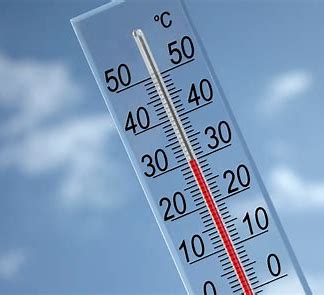 10. departure
11. temperature
12. literature
mixture
 gesture
 nurture
 culture
 venture
 future
 structure
 dentures
 fracture
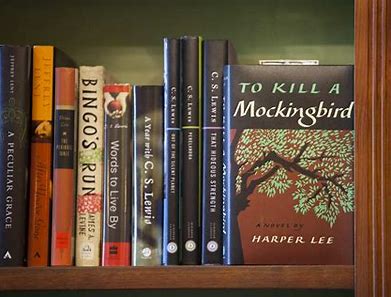 10. departure
11. temperature
12. literature
13. agriculture
mixture
 gesture
 nurture
 culture
 venture
 future
 structure
 dentures
 fracture
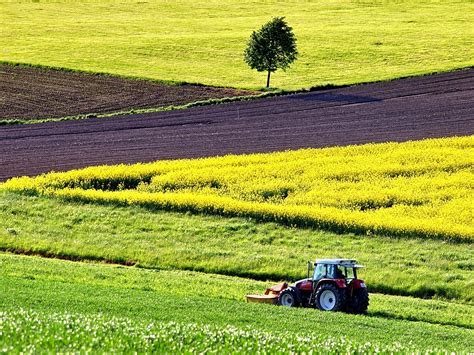 10. departure
11. temperature
12. literature
13. agriculture
14. caricature
mixture
 gesture
 nurture
 culture
 venture
 future
 structure
 dentures
 fracture
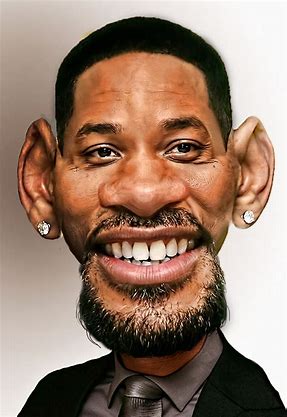 10. departure
11. temperature
12. literature
13. agriculture
14. caricature
15. miniature
mixture
 gesture
 nurture
 culture
 venture
 future
 structure
 dentures
 fracture
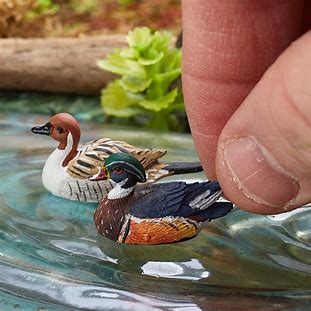 10. departure
11. temperature
12. literature
13. agriculture
14. caricature
15. miniature
16. furniture
mixture
 gesture
 nurture
 culture
 venture
 future
 structure
 dentures
 fracture
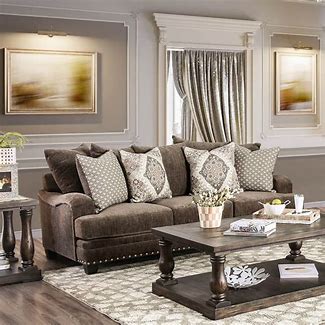 10. departure
11. temperature
12. literature
13. agriculture
14. caricature
15. miniature
16. furniture
17. signature
mixture
 gesture
 nurture
 culture
 venture
 future
 structure
 dentures
 fracture
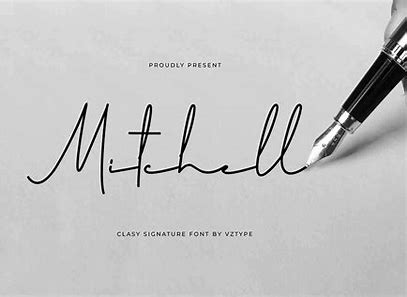 10. departure
11. temperature
12. literature
13. agriculture
14. caricature
15. miniature
16. furniture
17. signature
18. architecture
mixture
 gesture
 nurture
 culture
 venture
 future
 structure
 dentures
 fracture
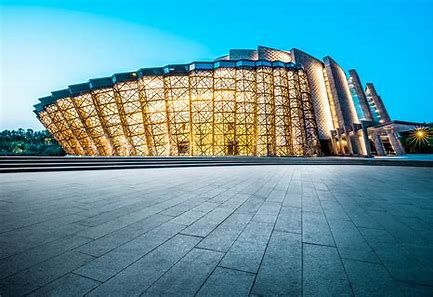 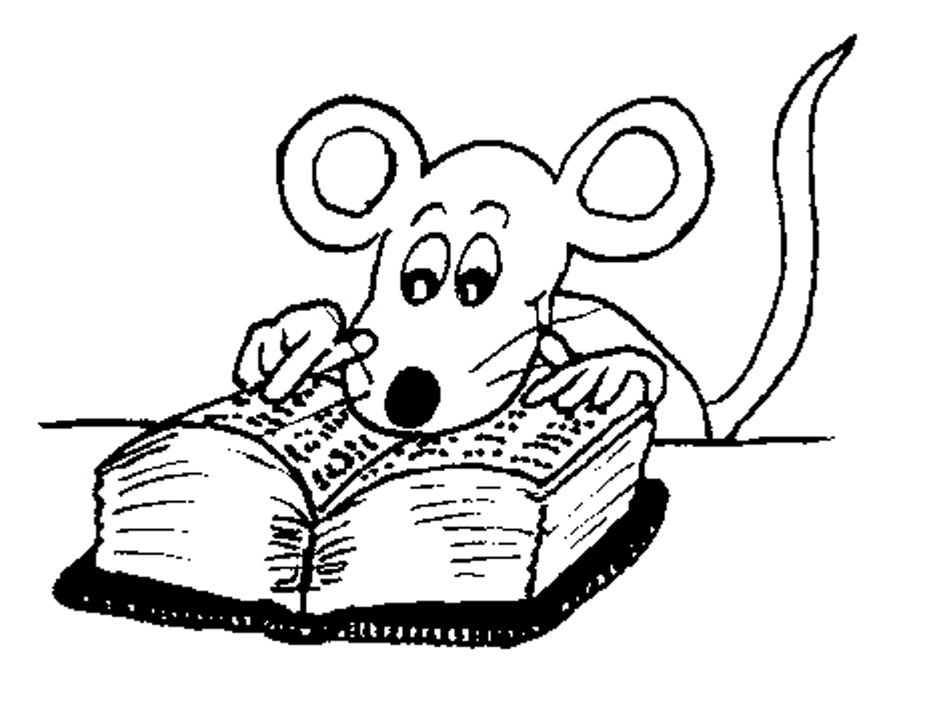 Let’s Review
Tom looked up a word in the dictionary.
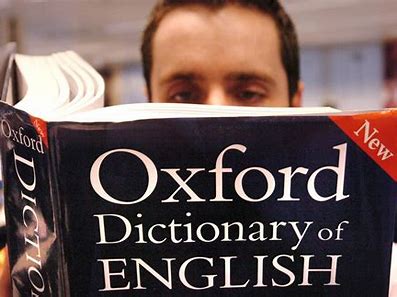 Tom looked up a word in the dictionary.
        found
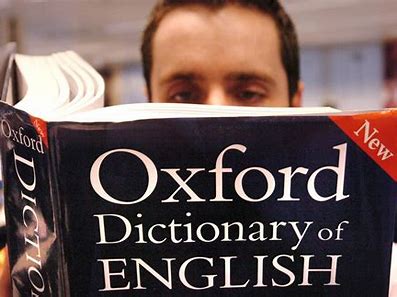 Tom looked up a word in the dictionary.
        found
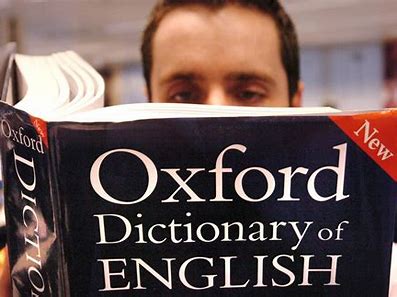 phrasal verb
My washing machine broke down on Tuesday.                    → stopped working
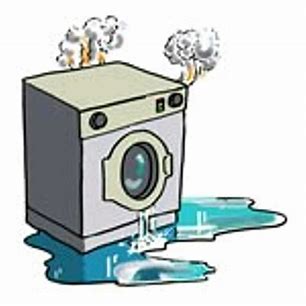 The farmer took off his muddy boots.
                  → removed
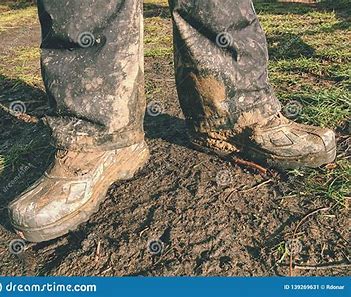 What time do you get up in the morning?             → get out of bed
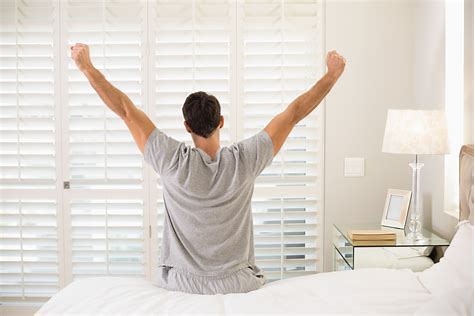 Did he throw away those old travel brochures?   → get rid of
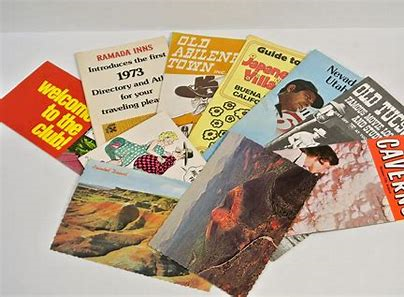 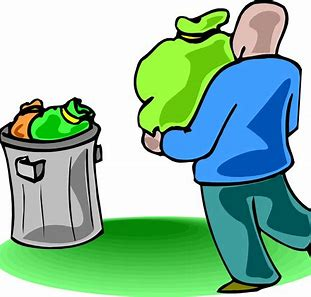 Anna tried on the green chiffon ballgown.
         → put on to see how it looks of fits
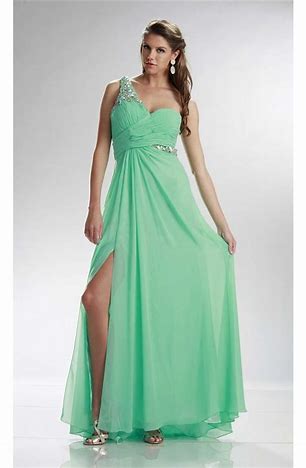 I fell over in the park and grazed my knee.
  → fell onto the ground
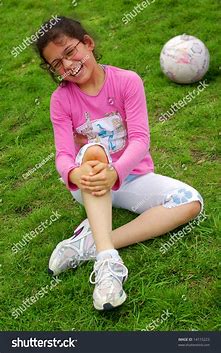 The chauffeur brings back the car every evening.   　  　→ returns
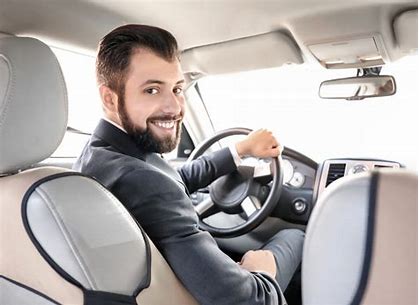 A fire broke out yesterday in the chef’s kitchen.  → started suddenly
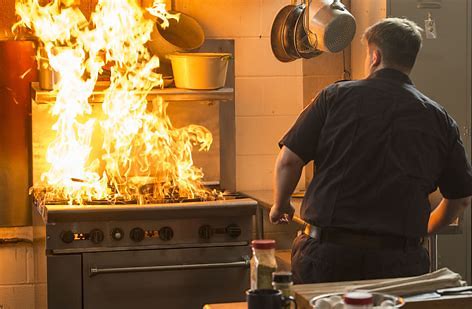 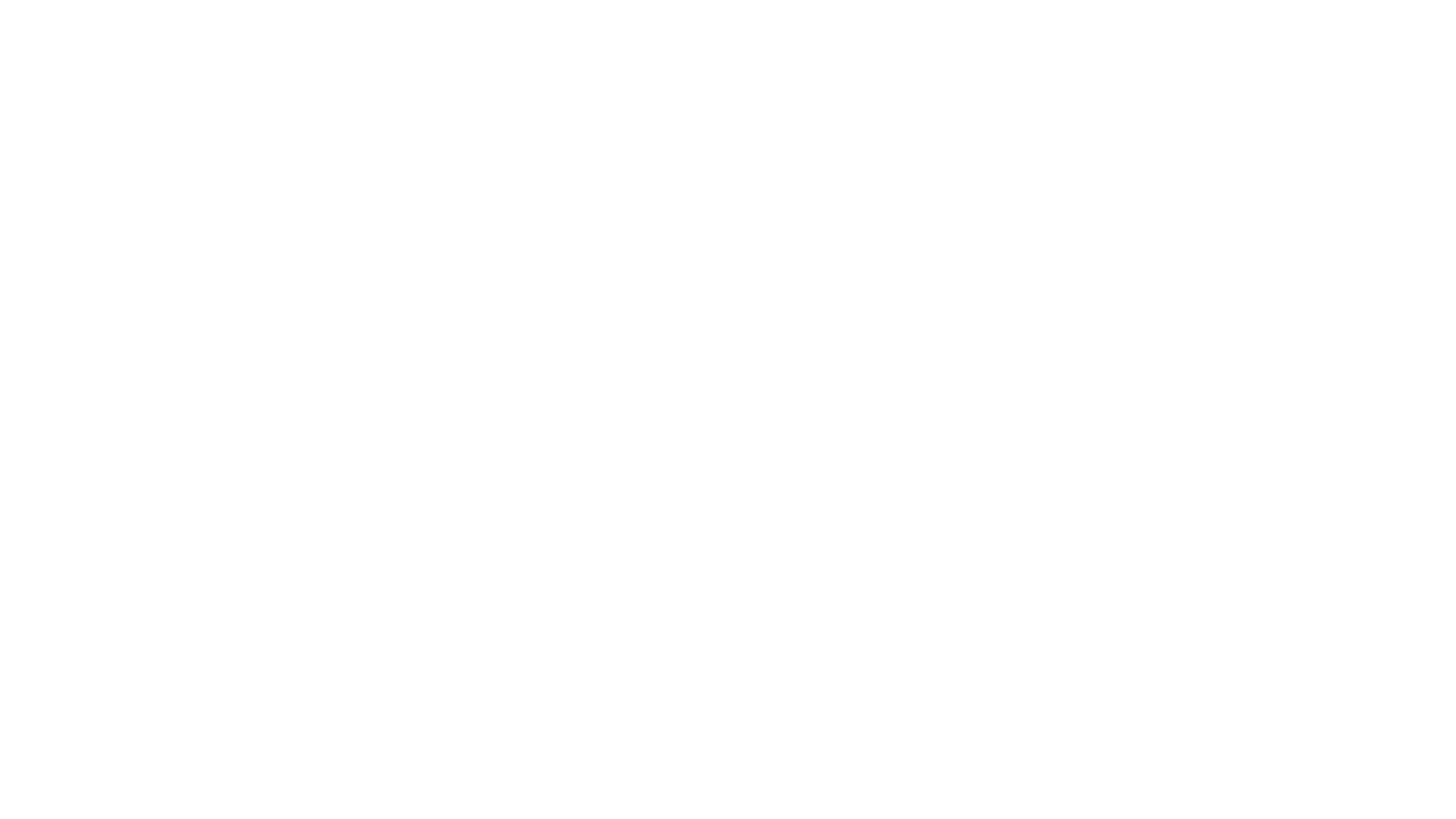 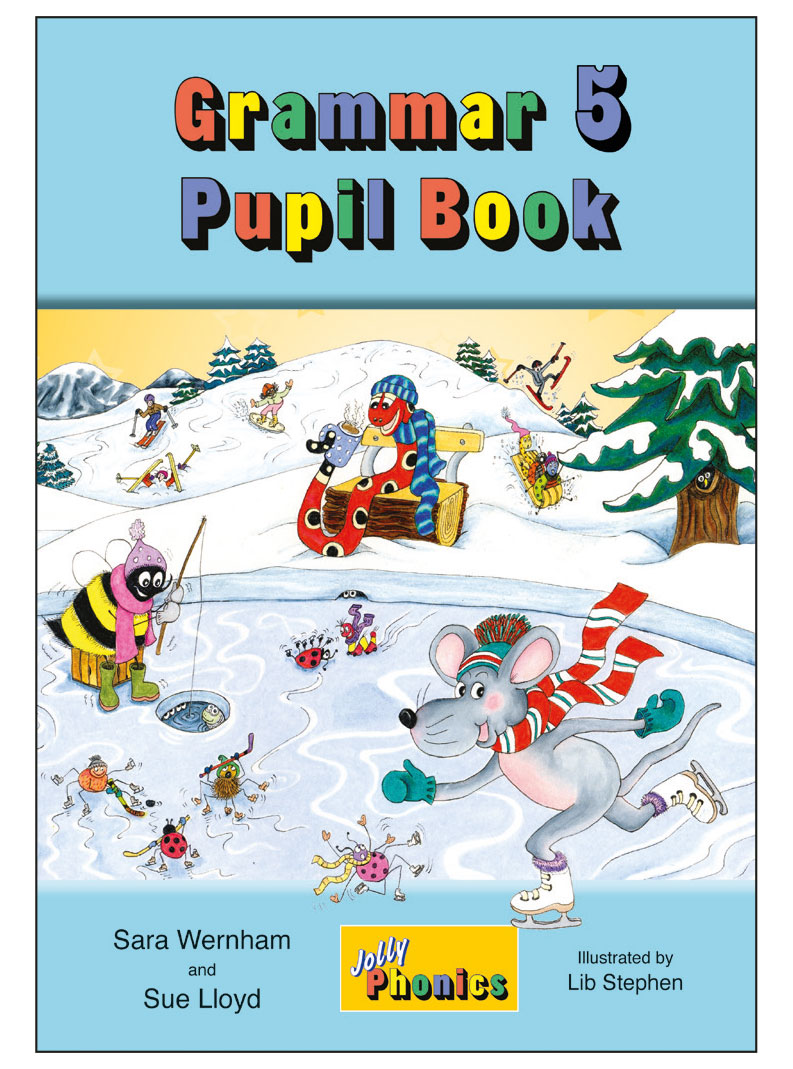 Activity Page

More Phrasal Verbs
I want to get away from this world.
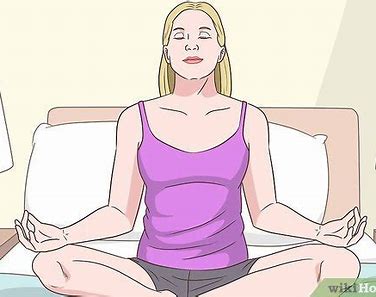 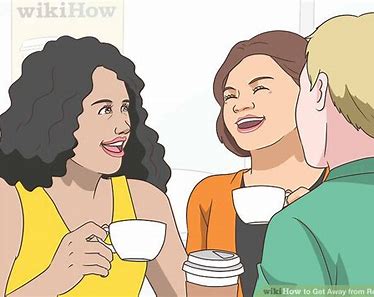 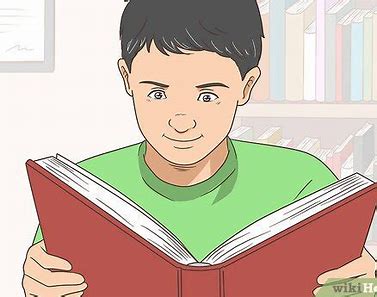 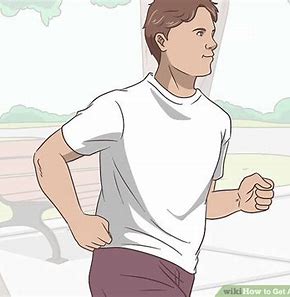 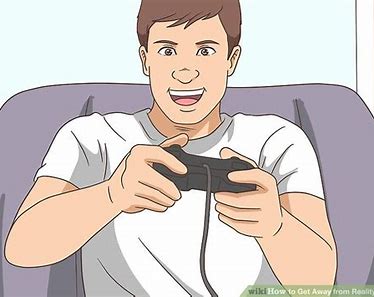 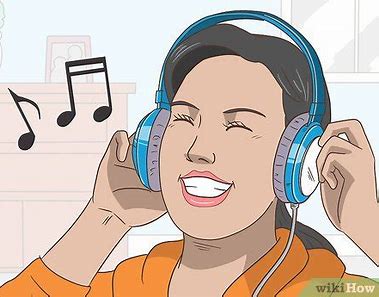 Please don’t call out to me.
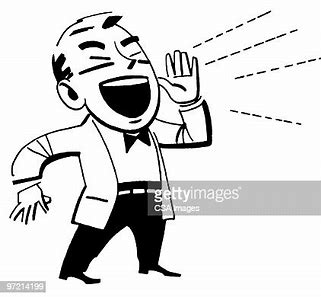 It is fun to look after children.
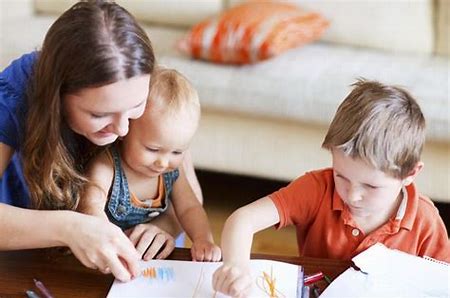 He gave up smoking.
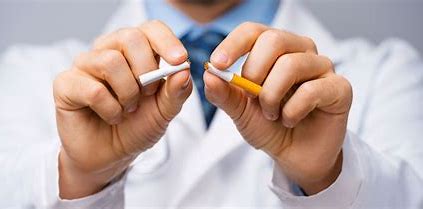 Put the dictionary back on the shelf when you’re through.
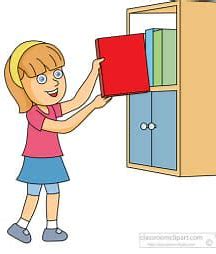 Please turn on the television.
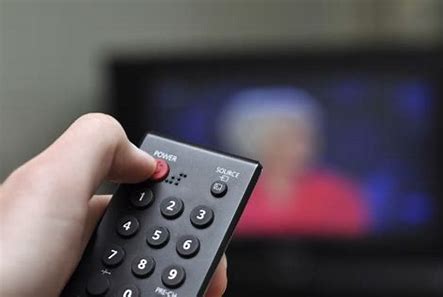 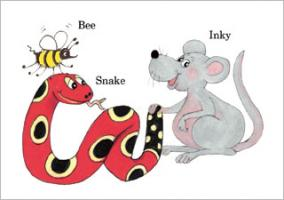 See you
 next time!